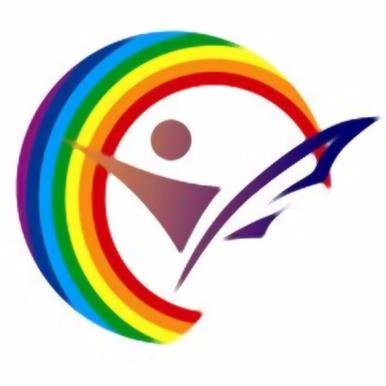 Министерство образования и науки Хабаровского краяКраевое государственное бюджетное образовательное учреждение дополнительного образования «Хабаровский краевой центр развития творчествадетей и юношества»
Краевая инновационная площадка
«Внедрение профессионального стандарта 
«Педагог дополнительного образования»
Как мы стали краевой инновационной площадкой?
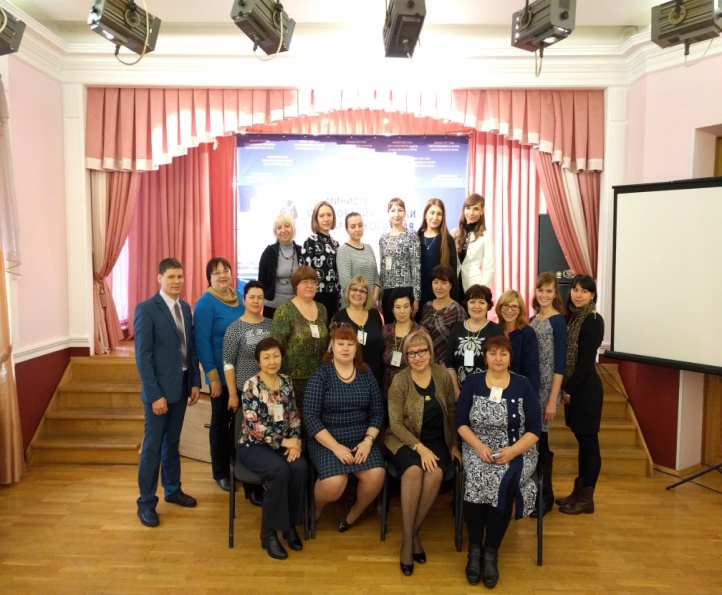 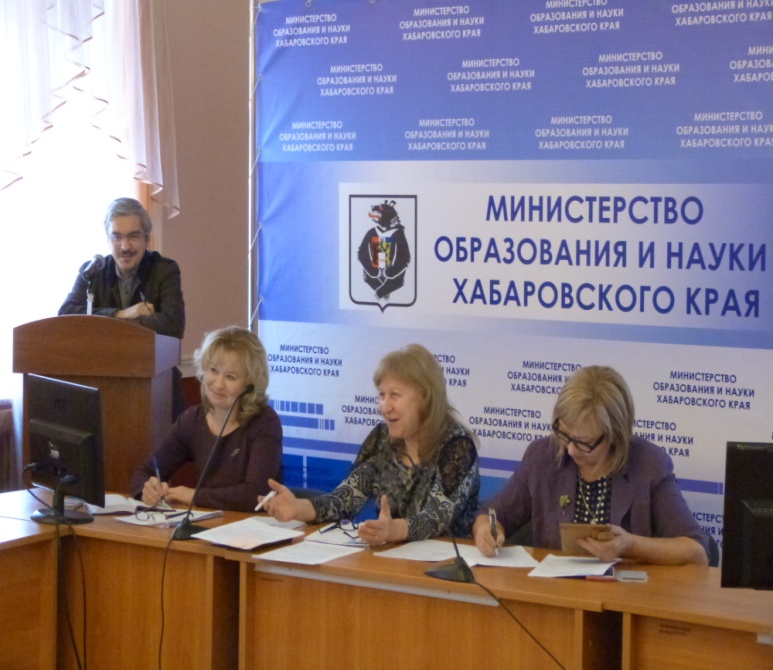 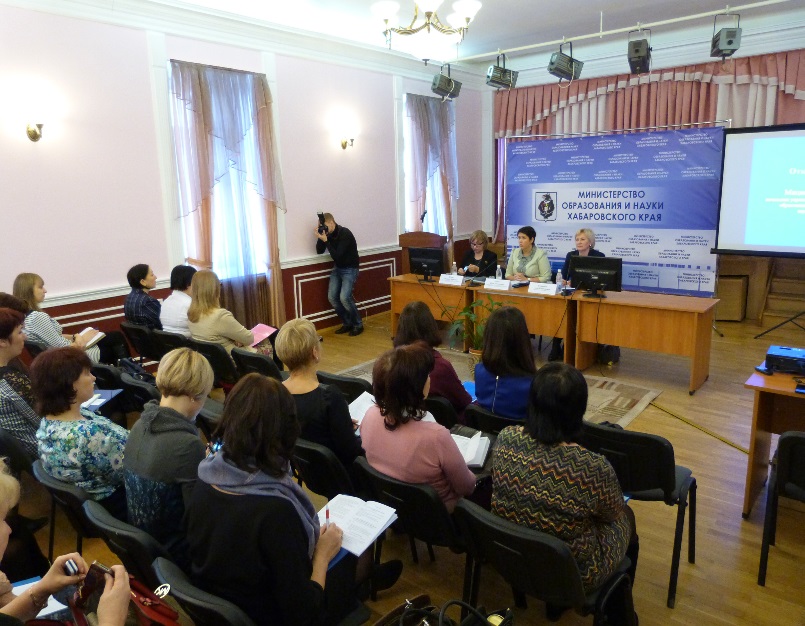 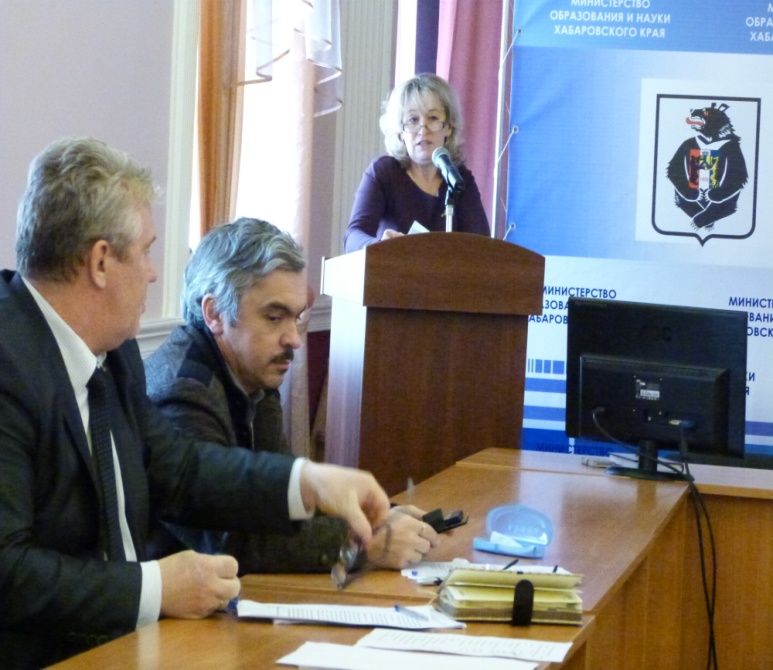 Что мы для этого сделали?
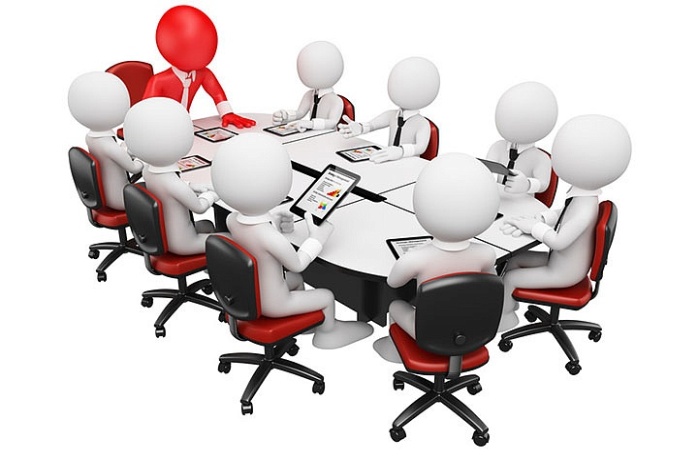 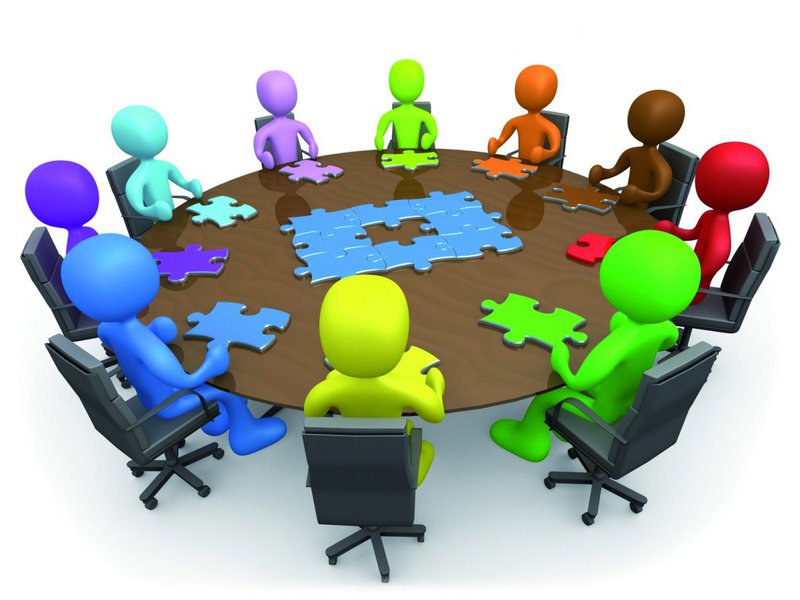 Краевая инновационная площадка«Внедрение профессионального стандарта «Педагог дополнительного образования»
Распоряжение Министерства образования
    и науки Хабаровского края
Положение по КИП
Дорожная карта
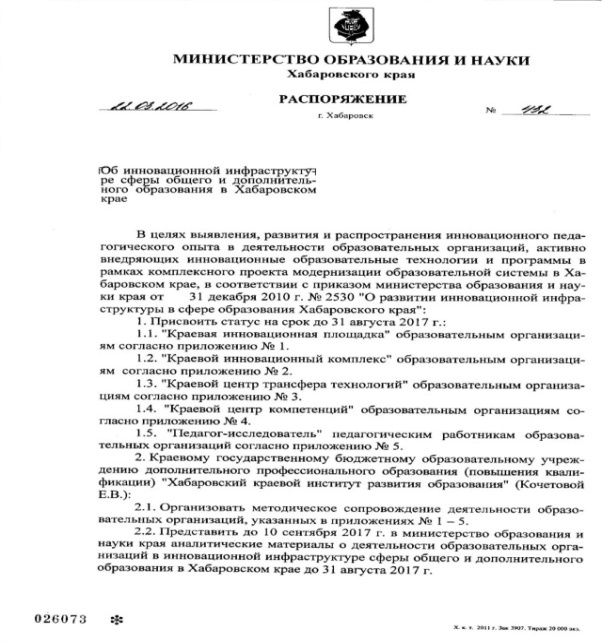 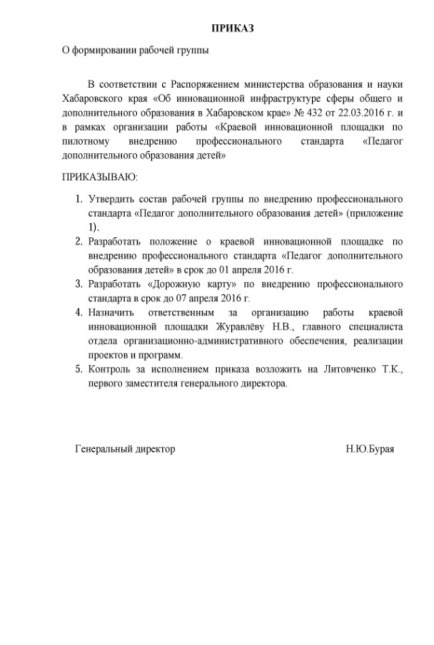 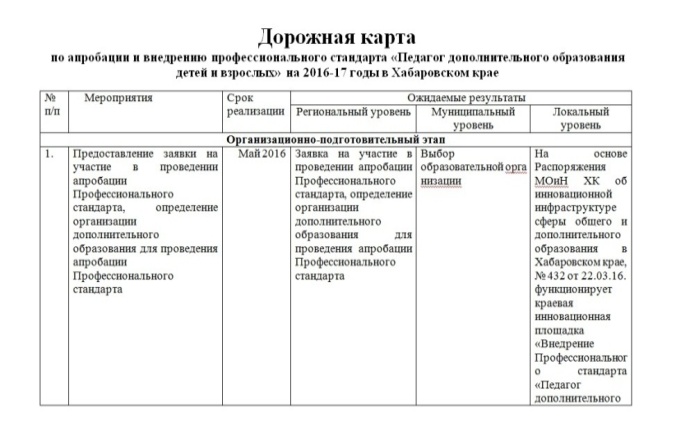 Какие противоречия мы хотим решить?
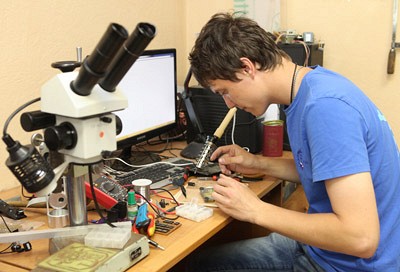 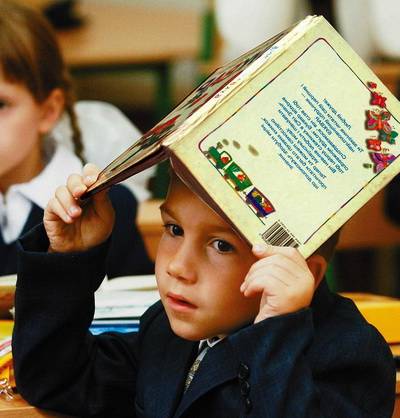 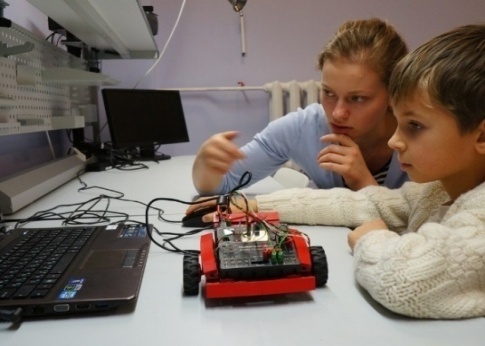 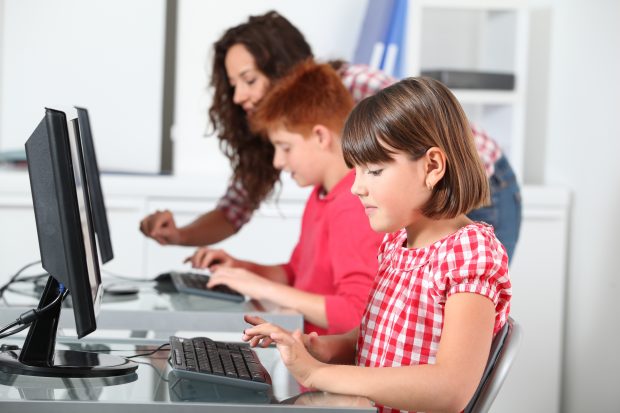 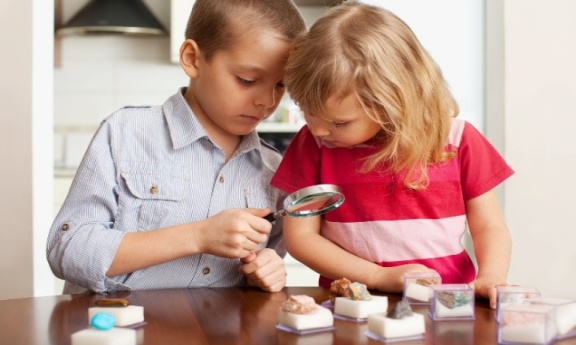 Что мы достигли на текущий момент?
Результаты анкетированияпедагогических работников ХКЦРТДиЮ
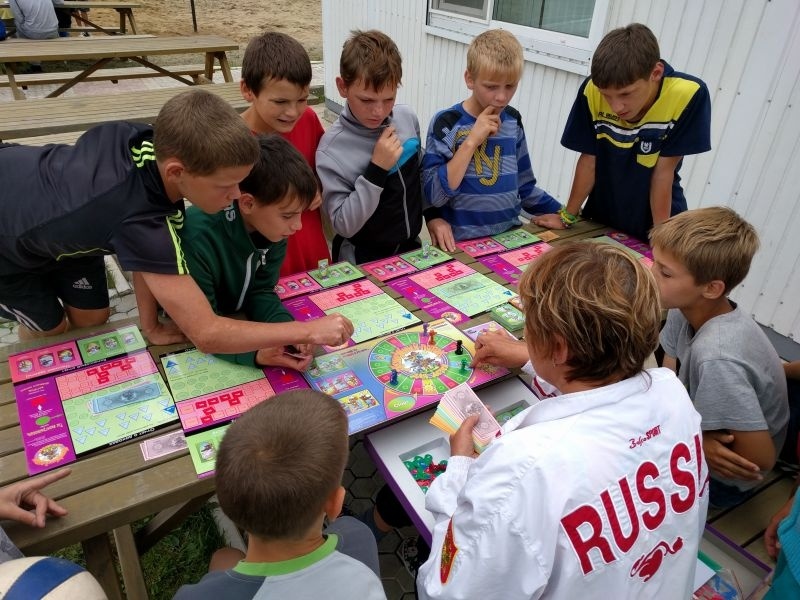 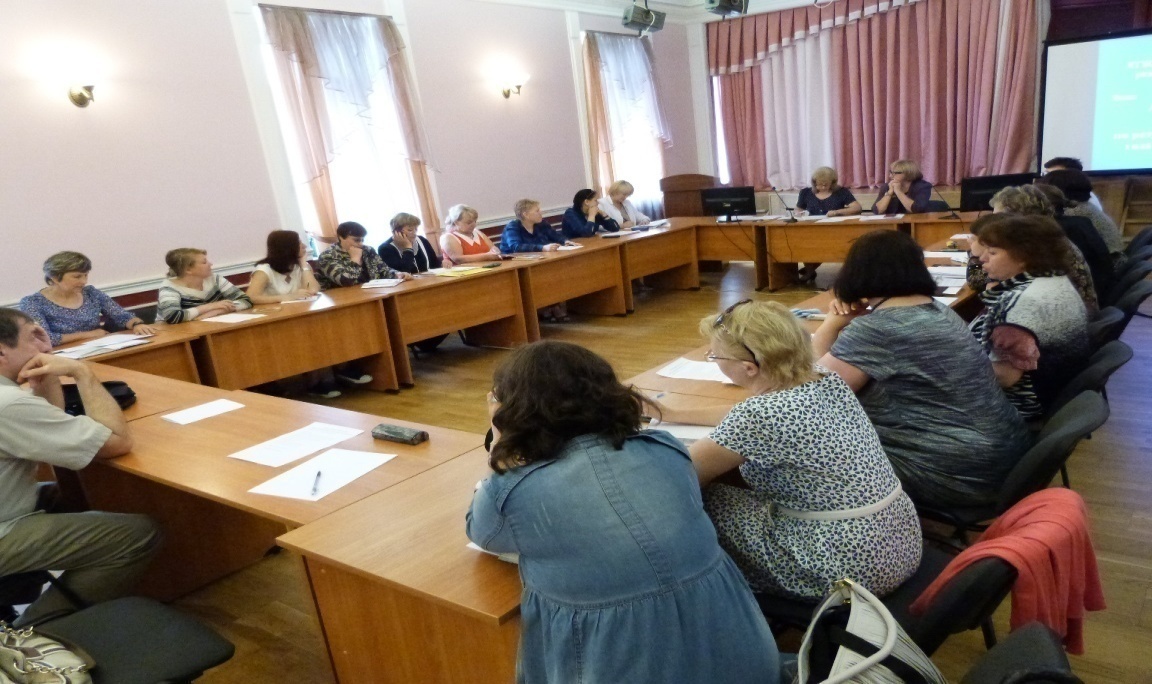 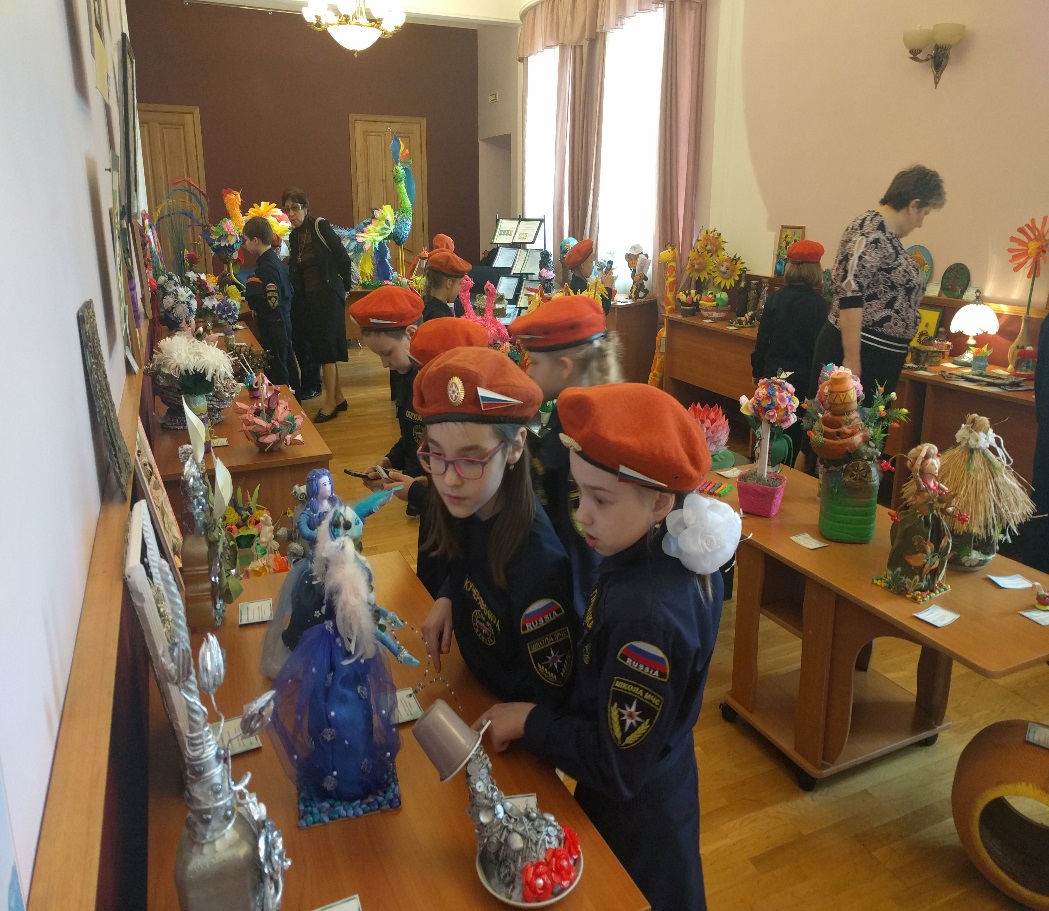 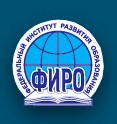 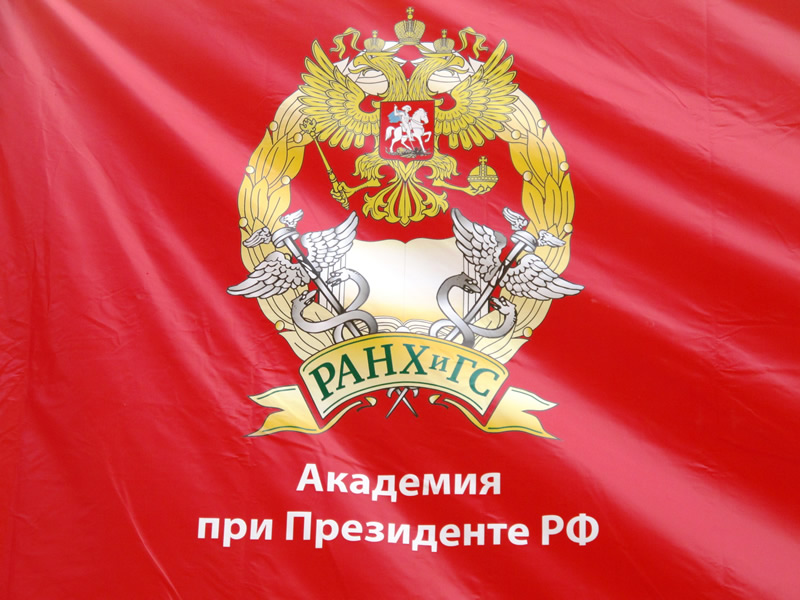 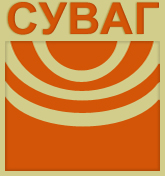 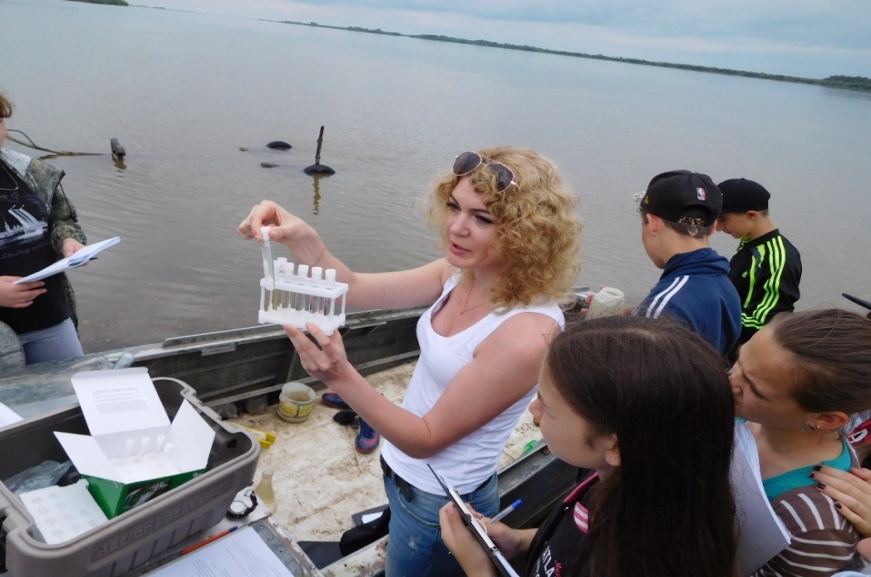 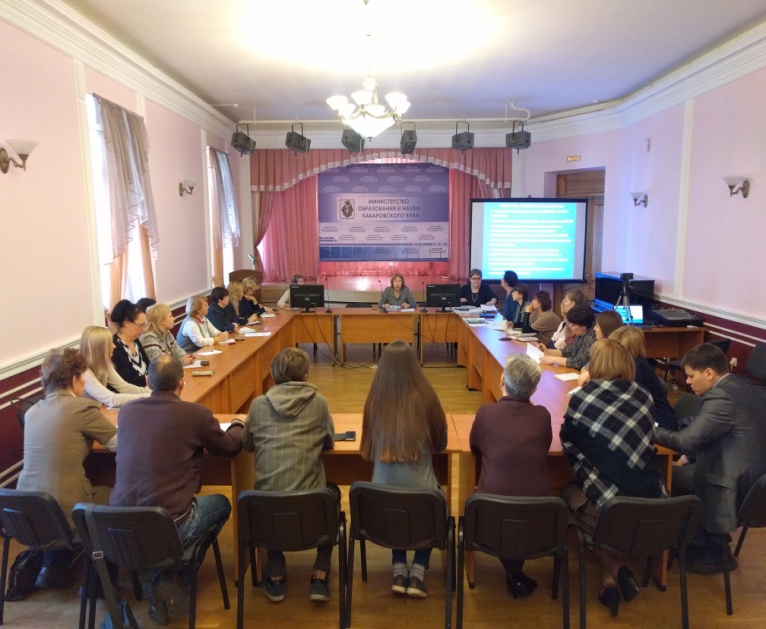 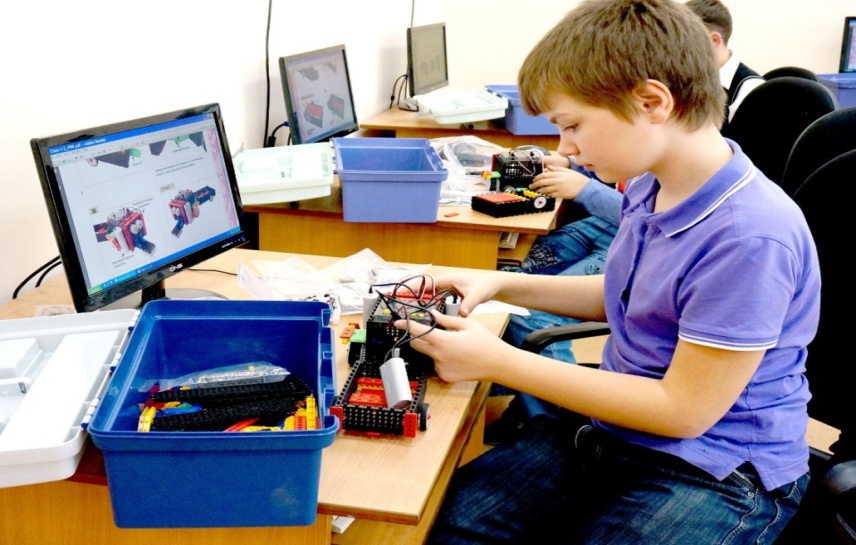 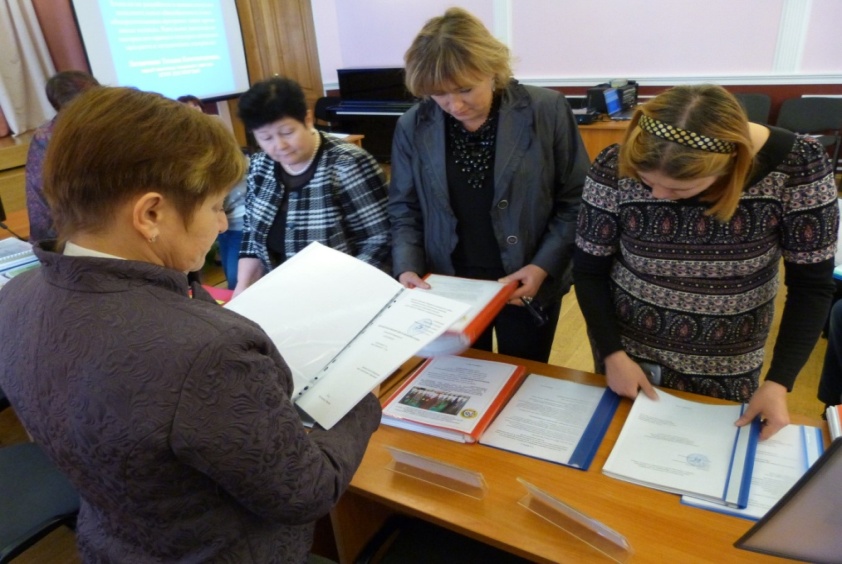 СПАСИБО ЗА ВНИМАНИЕ!